FOR TMS TRAINING CREDIT
To obtain training credit in TMS, there is no need to review these slides at this time – immediately close this box by using your mouse to select the “X” in the upper right-hand corner; select the “Return to Content Structure” button; and, select the next link (Video) to view the edited audio-video recording of the Quality Call along with the Call Bulletin

These slides are included here only in case you want to use them later for training purposes or reference

These are the same slides that are shown in the audio-video recording
1
March 13, 2019
Compensation Service
Quality Call
Welcome to the March 2019 Quality Call
Robert Johnson
Senior Quality Review Specialist
Quality Review Team
Quality Assurance
3
Agenda
February 2019 Quality Call Quiz
What’s New in the Manual
Obtaining Federal Records
Appeals Modernization Act (AMA) – FAQs
Mitchell/Sharp
Sufficiency
Partial Rating Decisions
New STAR 30-day Grace Period
Q-Tips
Claim Labels
Deferrals
VA Forms Information
VA Form 21-22 Series
Version Control
Reasonably Raised Issues Special Focus Review (SFR)
Poll Questions
4
QUIZ – February 2019 Topics – QUIZ
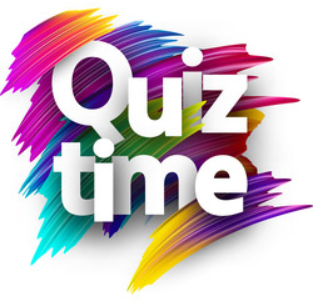 5
Quiz Question Guidance
Three (3) Quiz Questions will be shown on the following slides

Interactive Quiz Screen will be displayed after each question slide

Using your mouse , please select your response
Please do NOT type your answer into the Chat Box

Note:  If you are in a group setting using only one computer,poll the group and have somebody use the mouse at the computer to select the group’s response

Quiz results will be discussed after everybody has responded
6
Quiz Question # 1 – Use Mouse to Select Answer
Veteran claimed SC for respiratory symptoms involving the lungs due to Gulf War exposure
Proper development & exam were conducted, and SC is not warranted
RVSR adjudicates a rating decision denying the claim
Narrative discusses only that the specific provisions were not met under the presumptive provisions of 38 CFR 3.317


QUESTION:  Did the rating decision provide adequate explanation of the  decision to deny?

Yes

No
7
Quiz Answer # 1
No

When denying SC for a condition under 38 CFR 3.317, the decision and decision notice must provide adequate reasons for the decision.  Decision makers must include a discussion of the specific provisions that were not met under both the presumptive provisions of 38 CFR 3.317, as well as the direct SC provisions and any other avenue of SC raised by the claimant or evidence.

M21-1 IV.ii.2.D.5.a
8
Quiz Question # 2 – Scenario
Veteran claims increase for SC right knee strain, and Knee DBQ shows she testifies having constant knee pain, stiffness, and recurrent swelling that limit her functional mobility to perform repetitive activities along with functional loss and impairment during repeated use over time

Examiner lists activities that result in limited use during repetitive use, and notes during observed repetitive use (DeLuca), there is additional loss of ROM

Examiner does not discuss any evidence of the case, and opines being unable to comment on the additional loss of ROM after repetitive (repeated) use over time without resorting to speculation because he is unable to observe and examine the Veteran over a period of time
9
Quiz Question # 2 – Use Mouse to Select Answer
QUESTION:  What action should the decision maker take with this case?

Complete a rating decision based on the evidence of record without a deferral

Return the examination for clarification
10
Quiz Answer # 2
Return the examination for clarification

The examination should be returned for clarification. Examiner did not discuss or reference any case-specific evidence in the rationale.VA cannot accept this conclusion because being unable to opine on loss of ROM during repeated use not directly observed is not a sufficient rationale for VA rating purposes.

M21-1 III.iv.3.D.2.r
11
Quiz Question # 3 – Use Mouse to Select Answer
Use of the Administrative Error Paid/Due Calculator Over $25K for cases forwarded to Compensation Service for approval of administrative decisions involving an erroneous payment of $25,000 or greater due to administrative error is required only when the retroactive period of the overpayment is 5 or more years.

QUESTION:  Is this True or False?

True

False
12
Quiz Answer # 3
False

The manual was revised on 10/24/2018 to require the use of the Administrative Error Paid/Due Calculator Over $25K for all cases forwarded to Compensation Service for approval of administrative decisions involving an erroneous payment of $25,000 or greater due to administrative error regardless of the retroactive overpayment period.

M21-1 lll.v.1.l.3.g
13
Obtaining Federal Records
Matthew Hof
Manual Editor
Procedures and Program Implementation Staff
Policy and Procedures
14
M21-1, Part III, Subpart iii, Chapter 2, Section A
Update guidance regarding STRs previously stored at RMC, including
III.iii.2.A.3-5 – reflect historical procedures regarding STRs stored at RMC and include updated procedures for using the RMC Source Material Tracking System (SMTS) Portal

III.iii.2.A.4.d – add information about the File Bank Extraction project and the SMTS portal, such as
Phase 1 start/completion dates
how records are prioritized for scanning
how to check the status, or expedite the process of a request in SMTS, and
what constitutes a negative response for STRs in SMTS

III.iii.2.A.5.c – relocate information on RMC Intake Site codes from old III.iii.2.I.5.b
15
M21-1, Part III, Subpart iii, Chapter 2, Section I
III.iii.2.I.1.b – include new circumstances that are subject to priority processing of records requests held by NPRC – related to recipients of a Purple Heart Medal and correct an error that erroneously identified a PIES status code as “Pending” instead of “Incomplete”

IIII.iii.2.I.2.a – update procedures for following up on requests for STRs previously in the possession of RMC through the use of the RMC SMTS portal

III.iii.2.I.3.a – update e-mail address for the VA Liaison office, used to follow up on PIES requests for records held by NPRC

III.iii.2.I.3.b – indicate that PIES branch-of-service status code “PL (Pending – submit development letter to Veteran)” should be considered a negative response for records, and clarify that additional e-mails to the VAVBASTL/RMC/NGRESERVES mailbox are not required after the initial follow-up e-mail

III.iii.2.I.6.a, 7.a, 7.b – when to use the Specialized Records Review special issue indicator
16
Appeals Modernization Act (AMA) – FAQs
Andrew Gray
Lead Training Analyst
Certification Staff
Training
17
AMA – FAQs
Will employees have access to Caseflow?

Yes, RO employees can be granted Caseflow access via CSEM.      Level of access will vary by position and need.

Will end product (EP) 040s be used for non-rating supplemental claims?

Yes.
18
AMA – FAQs (Cont’d)
Will there be multiple EPs, such as 020 for a new claim and 040, for supplemental?

Yes, separate concurrent EPs for an 020 or 040 is possible, so long as the right form is associated with the proper EP. In this case, a VA Form 21-526EZ and VA Form 20-0995, respectively.

If a reconsideration/reopen was filed before February 19, 2019, does it remain an EP 020?

Yes.
19
AMA – FAQs (Cont’d)
If the claimant files a claim for a secondary condition that was previously filed as direct service connection, then would this be a supplemental claim?

Yes, this is a supplemental claim and would require submission of a claim on VA Form 20-0995. The claim of a different theory of service connection meets the “new and relevant” standard to render the claim complete.
20
AMA – FAQs (Cont’d)
If the Veteran claims a left knee condition secondary to a service- connected left hip condition, but had not claimed the left knee previously, then how would VA treat this claim?

This would be considered an initial claim since the left knee condition was never previously decided on any basis, i.e., direct, secondary, or otherwise, and would require submission of the claim on VA Form 21-526EZ.
21
AMA – FAQs (Cont’d)
On February 20, 2019 (after the implementation of AMA), can a Veteran file a supplemental claim in which the appeal period is still pending (e.g., previous decision was made in December 2018)?

Maybe, if the Decision Notification Letter is dated prior to February 19, 2019, legacy appeals process applies, Veteran can opt-in after receiving SOC/SSOC.
22
AMA – FAQs (Cont’d)
Will a Veteran’s subsequent action in response to a denial for a failure to report to an examination still be considered a claim for reconsideration?

No, reconsiderations no longer exists. Veteran will file a supplemental claim.

What happens when a claimant asks for a hearing on a supplemental claim?

Claimant is entitled to a hearing prior to the decision being made[38 C.F.R. 3.103(d)].
23
AMA – FAQs (Cont’d)
Who will handle HLRs that return to supplemental claim lane?  Who will handle HLRs that return under RAMP?

DROCs and RAMP stations, respectively

Can supplemental claims be subject to attorney fees?

Yes, HLRs and supplemental can result in attorney fees.

If a station receives a supplemental claim, should the application be sent to a DROC for establishment in Caseflow?
Yes, stations should follow the M21-1 for routing supplemental claims, for compensation issues, through the Centralized Mail portal to the DROCs.
24
AMA – FAQs (Cont’d)
Can a Veteran withdraw a supplemental claim, then later request a HLR on the same issue?

Claimants may change the type of decision reviews, if VA has not yet completed the review and the claimant is still within the time period for filing the new review option. To do so, claimants must submit both request to withdrawal the current review, and a timely complete application for the other type of review.
25
AMA – FAQs (Cont’d)
Will the AMA forms be immediately available in eBenefits, or will there be a delay?

AMA application forms are not currently available in eBenefits.  Claimants may download the forms from the VA.gov forms page, or may access them from VA.gov/decision-reviews.
26
AMA – FAQs (Cont’d)
Is there a cutoff date for acceptance of VAF 21-0958 or Form 9?

For reviews of decisions issued on or after February 19, 2019, the claimant, or his/her authorized representative, must seek review in writing by submitting either VA Form 20-0996, Decision Review Request:  Higher-Level Review, or VA Form 20-0995, Decision Review Request:  Supplemental Claim. VBA will not accept review requests in any format other than the prescribed forms.

For decisions issued prior to February 19, 2019, the legacy appeals process still applies.
27
AMA – Favorable Findings Review
Favorable findings, non-rating

Favorable Findings DO NOT apply to award adjustments (drill pay, military retired pay adjustments, incarceration, return to active duty, etc.)

Favorable Findings DO apply to dependency, character of discharge determinations, line of duty determinations, and other benefit entitlement issues in non-rating claims

AMA notice requirements (with exception of favorable findings as noted above) DO apply to all non-rating decisions

Binding unless rebutted by clear and unmistakable evidence

May need to produce a PCGL with approved drop-ins
28
AMA – Favorable Findings Review (Cont’d)
Favorable findings, ratings

If awarding the claim, rely on system-generated language, DO NOTedit-in “Favorable Findings: None”

Denying the claim, if there are any favorable findings, add and save individual entries for each favorable finding

Increasing or continuing an evaluation, rely on system generated language
29
Mitchell/Sharp– Sufficiency & Partial Rating Decisions –
Robert Johnson
Senior Quality Review Specialist
Quality Review Team
Quality Assurance
30
Sufficiency – Mitchell/Sharp
Mitchell v. Shinseki, 25 Vet.App. 32 (2011)
If pain is associated with movement, examiner must opine on an estimation of additional ROM loss after use over time and opine the same during a flare-up

Jones (Michael H.) v. Shinseki, 23 Vet.App. 382 (2010)
If the opinions cannot be given without speculation, medical rationale is necessary

Sharp v. Shulkin, 29 Vet.App. 26 (2017)
Rationales based on a general lack of knowledge, aversion to opining on matters beyond direct observation, or a lack of consideration for procurable evidence are not sufficient

 M21-1 III.iv.3.D.2.r
31
Sufficiency – Mitchell/Sharp (Cont’d)
The rationale is usually sufficient when it is:

specific to the case,

based on the procurable evidence, and

does not rely solely on an aversion to opining on matters beyond direct observation
Any rationale for the inability to opine without speculating should be based on the specific facts of the case, rather than a generic, canned statement that could apply to multiple cases

Missing discussion of the specific facts of the case in the rationale with generic, canned statements should be a red flag for decision makers
32
Sufficiency – Mitchell/Sharp (Cont’d)
Sufficient Example

“It is not possible to determine, without resorting to mere speculation, to estimate loss of range of motion of the knee joint as there is no conceptual empirical basis for making such a determination without directly observing function under these conditions and directly measuring the ROM with a goniometer. Additionally, my review of the Veteran’s VAMC medical reports, including the CAPRI report dated 02/14/2019, showing treatment for knee pain during repeated use and flare-up events show there was no knee joint loss of motion during these occasions; only pain. During today’s examination, the Veteran did not complain of any functional loss, other than pain, during repeated use or flare-ups.”
33
Partial Rating Decisions – Mitchell/Sharp
Decision maker determines that the Mitchell/Sharp rationale is insufficient for VA rating purposes

Evidence of record allows a grant of the claimed disability

It is okay to grant the disability, if otherwise in order, and defer for Mitchell/Sharp examination clarification

M21-1 III.iv.6.A.1.b:  “Make a partial rating decision when one or more issues require additional development before they can be decided, but the record otherwise contains sufficient evidence to grant any claim at issue, including service connection at a noncompensable level . . . ”
34
New 30-day STAR Grace Period for Mitchell/Sharp
Previous national STAR errors cited based on Mitchell/Sharp will not be counted as critical errors

Previous STAR errors cited will be corrected in QMS to show only corrective action comments

ROs need to take corrective action, but comments will not count against station accuracy

This Quality Call on March 13, 2019, serves as new guidance to all ROs on Mitchell/Sharp sufficiency – M21-4, Chapter 3, 3.3.c

30-day grace period is counted as 30 calendar days from the date of this Quality Call

New guidance announced today, March 13, 2019, so the grace period includes the next 30 calendar days

STAR BE errors on Mitchell/Sharp will be cited with cleared EPs on and after April 12, 2019
35
Q-Tips
Bonnie Kirby
Senior Quality Review Specialist
Quality Review Team
Quality Assurance
36
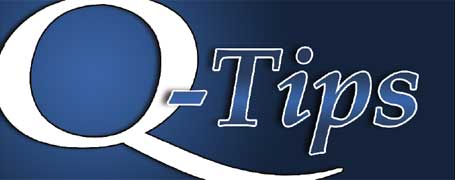 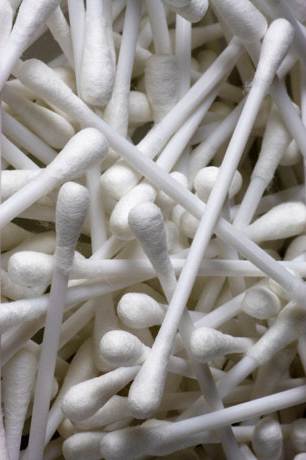 Fun way to share ideas in a simple tip format

Your Q-Tips are welcome and requested

We will help each other by sharing knowledge

Send your ideas with Cc to your RO management to:

InternalQRS.VBAVACO@va.gov
37
Q-Tip # 1 – Claim Labels
Claim Labels do not rise to the level of a systems compliance error under the VSR task-based checklist

See M21-4, Chapter 6, Appendix A for what rises to the level of a systems compliance error
38
Q-Tip # 2 – Deferrals
Where can you find an index of reasons for deferral in VBMS?

M21-4, Appendix D.4.b

Look out for more on deferrals during the April 2019 Quality Call

Let us know if you have specific questions or ideas! Please copy your RO Coach or other RO management in your email.

InternalQRS.VBAVACO@va.gov
39
VA Forms Information
Kayce White
Publication Control Officer
VASRD Regulations & Implementation, 
Part 3 Regulations, and Forms
Policy Staff
40
VA Form 21-22 Series
Compensation Service released the February 2019 versions of VA Form 21-22, Appointment of Veterans Service Organizations Claimant’s Representative, and VA Form 21-22a, Appointment of Individual as Claimant’s Representative
Previous versions of both forms are dated August 2015

Although no new content was added in the February 2019 versions, VA Forms 21-22 and 21-22a were updated to include:
optical character recognition,
sectional formatting to clarify the intent of each form, and 
a Veteran address question in Section I
41
Version Control
With the recent update and discontinuance of several forms, Compensation Service would like to remind everybody about the procedures for accepting outdated forms

M21-1 III.ii.1.C.8.a lists the circumstances in which a prior version of a form may be accepted

In general, a prior version of a form may be accepted for one year after the newest version
42
Version Control (Cont’d)
At the bottom left-hand corner of each VA form, the current    version is listed

The previous version is denoted by the “supersedes language” in the bottom middle of the page



In this example, the current version is February 2019, and the previous version of VA Form 21-22 is August 2015
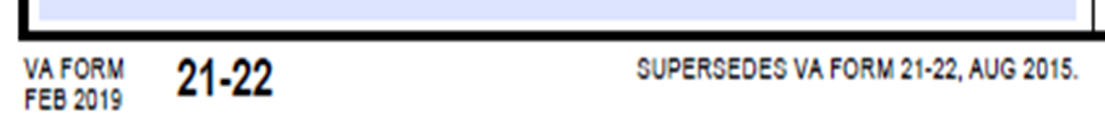 43
Version Control (Cont’d)
Previous versions of recent form releases:

VAFs 21-22 and 21-22a (dated August 2015) are acceptable until February 29, 2020

VAF 21-686c (dated June 2017) is acceptable until September 30, 2019

VAF 21-526EZ (dated February 2016) is acceptable until March 31, 2019
44
Version Control (Cont’d)
Discontinued Forms:

VA Form 21-526 (dated November 2014) and VA Form 21-526b (dated June 2014) were discontinued on February 19, 2019

As such, these versions were acceptable by VA until their discontinuance on February 19, 2019

Any usage of these two forms is unacceptable on or after February 19, 2019
45
Reasonably Raised Issues– Special Focus Review –
Scott Salsberry
Senior Quality Review Specialist
Quality Review Team
Quality Assurance
46
Background
H.R. 6416, Section 111(a) directed VA to submit to Congress statistics on unclaimed disabilities

Quality Assurance conducted a special focus review (SFR) in January 2019 to provide the statistics and to measure the impact of the Standard Claims and Appeals Form rule on missed issues, both claimed and reasonably raised

The SFR reviewed an equal number of original and supplemental claims from FY 14 and FY 17
47
Results
FY14 Pre-Standard From Rule vs FY17 Post-Standard Form Rule

Claimed issues: 98.21% vs 99.49% decided

Reasonably raised, but unclaimed issues: 94.33% vs 96.77% addressed

Cases soliciting claims for unclaimed disabilities: 1.05% vs 3.12%
48
Reminders
Continue to review claims with an emphasis on identifying and addressing all issues as directed in M21-1 III.iv.6.B

Solicit claims when applicable as directed in M21-1 IV.ii.2.A.1
49
Poll Questions
Presented by:
Robert Johnson
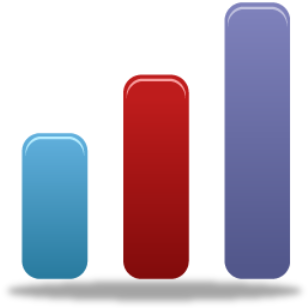 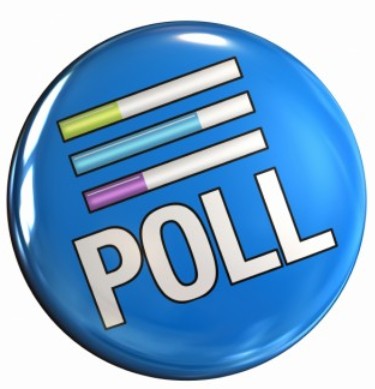 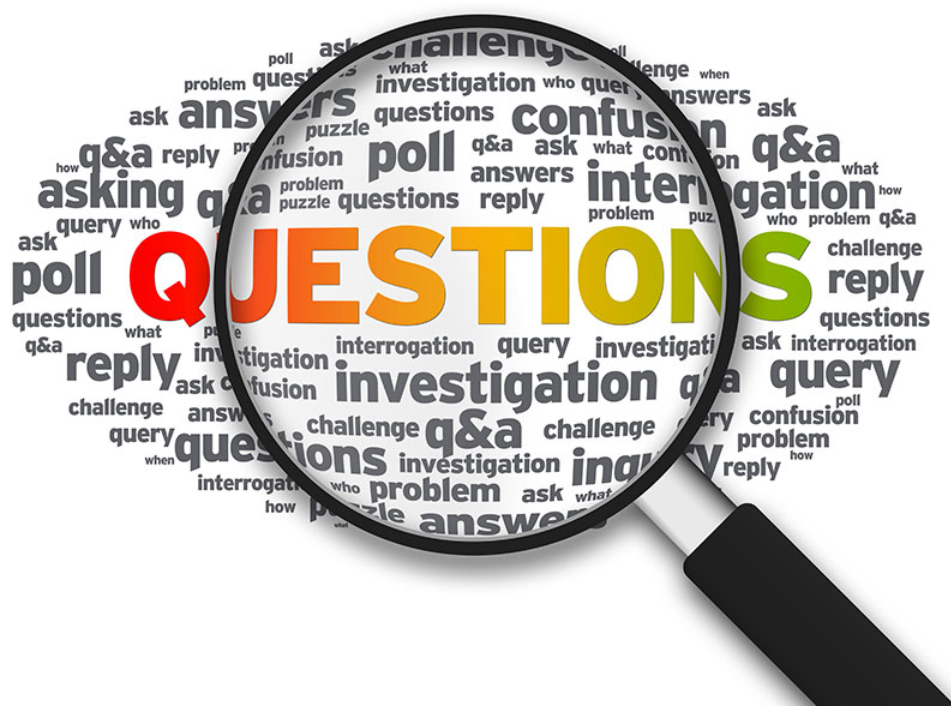 50
Interactive Poll Question Guidance
Five (5) Poll Questions will be shown on the following slides

Interactive Quiz Screen will be displayed after each question slide

Using your mouse , please select your response
Please do NOT type your answer into the Chat Box

Note:  If you are in a group setting using only one computer,poll the group and have somebody use the mouse at the computer to select the group’s response

Poll results will be discussed after everybody has responded
51
Poll Question # 1 – Use Mouse to Select Answer
The Military Records Specialist (MRS) is contacting the PIES Help  Desk via email because all attempts to obtain service records has been unsuccessful, and there is evidence of unusual circumstances that could explain the difficulty in locating the records.

QUESTION:  Does the MRS need to add the Specialized Records Review special issue indicator when contacting the PIES Help Desk?

Yes

No
52
Poll Question Answer # 1
Yes

The MRS must add the Specialized Records Review special issue indicator to a contention on the corresponding EP when contacting the Compensation Service PIES Help Desk for assistance.

M21-1 III.iii.2.I.7.a
53
Poll Question # 2 – Use Mouse to Select Answer
You are completing a rating decision on a claim received after February 19, 2019. There are no favorable findings.

QUESTION:  Do you need to include a declaration of “Favorable Findings identified in this rating:  None” in the rating decision narrative and/or place that declaration on the codesheet?

Yes

No
54
Poll Question Answer # 2
No

There are no requirements in the manual that direct decision makers to input “None”, “N/A”, or any other notation when there are no favorable findings. It is noted that this is in direct conflict with the “best practice” that AMO released on a national transformation call for RAMP cases.  Compensation Service is currently working with AMO on this issue.

M21-1 III.iv.6.C.5.f – Addressing “Favorable” Findings in the Rating
55
Poll Question # 3 – Scenario
Claim for SC for right knee strain – STRs  – Examination warranted

CAPRI records show recent ER treatment for right knee pain noting inability to bend knee after repetitive use, but no ROMs provided

VAE shows 0 to 120 with pain – DeLuca testing shows no change in ROM

During VAE, Veteran testifies having constant knee pain, and the knee becomes swollen and stiff with inability to move the right leg during repeated use – diagnosis of right knee strain related to event in service

Examiner does not discuss any facts of the case and opines being unable to provide additional ROM loss during repeated use because a repeated use event is not being observed at the time of the exam
56
Poll Question # 3 – Use Mouse to Select Answer
What is/are the most appropriate action(s) to take as a RVSR?

Defer the rating decision on the claimed issue. Return the examination for clarification of the Mitchell findings.

Grant service connection for right knee strain with an evaluation of 10%.  Defer a static evaluation, and return the examination for clarification of the Mitchell findings.

Grant service connection for right knee strain with an evaluation of 0%.  Defer a static evaluation, and return the examination for clarification of the Mitchell findings.

Grant service connection for right knee strain with an evaluation of 10%.
57
Poll Question Answer # 3
Grant service connection for right knee strain with an evaluation of 10%. Defer a static evaluation, and return the examination for clarification of the Mitchell findings.

It is okay to grant the disability, if otherwise in order, and defer for Mitchell examination clarification. Make a partial rating decision when one or more issues require additional development before they can be decided, but the record otherwise contains sufficient evidence to grant any claim at issue, including SC at 0%.

M21-1 III.iv.6.A.1.b
58
Poll Question # 4 – Use Mouse to Select Answer
You are a VSR promulgating a rating decision today. The claim was received on February 9, 2019. Your review of VBMS shows the Veteran used an old VA Form 21-526 (version dated November 2014) to submit her claim.

QUESTION:  What action should you take?

Generate a deferral because VA Form 21-526 is discontinued

Promulgate the rating decision and generate an award
59
Poll Question Answer # 4
Promulgate the rating decision and generate an award

VA Form 21-526 (version dated November 2014) and VA Form 21-526b (version dated June 2014) were discontinued on February 19, 2019. Any usage of these two forms in unacceptable on or after February 19, 2019.  Since the 21-526 was submitted on February 9 in this example, use of the form is acceptable in this instance.

M21-1 III.ii.2.B.1.d
60
Poll Question # 5 – Use Mouse to Select Answer
Veteran claims SC for headaches and left elbow strain on a proper prescribed form. When reviewing the STRs, you notice an x-ray report showing a right wrist fracture occurred during night maneuvers with casting for two months. Military Separation Exam shows right wrist completely healed with no residuals.

QUESTION:  What action, if any, should you take regarding the STR x˗ray report showing a right wrist fracture?

Invite a claim for right wrist fracture

No action necessary because STRs show it healed without residuals
61
Poll Question Answer # 5
Invite a claim for right wrist fracture

Fractures constitute a chronic disability for the purposes of soliciting a claim. If the Veteran has not claimed a fracture and STRs contain an x-ray or other objective evidence of a fracture in service, send the Veteran a letter to invite the claim.

M21-1 IV.ii.2.A.1.d
62
Questions – Suggestions – Next Quality Call
Presented by:
Robert Johnson
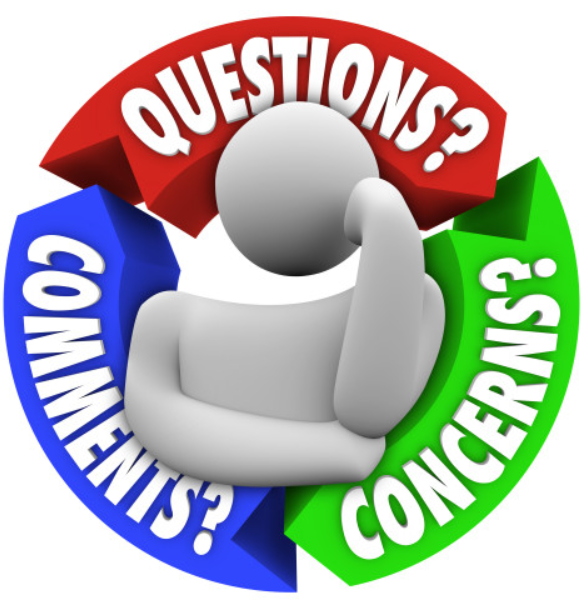 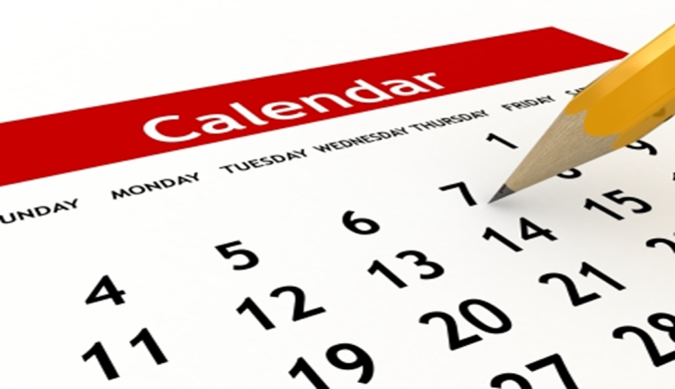 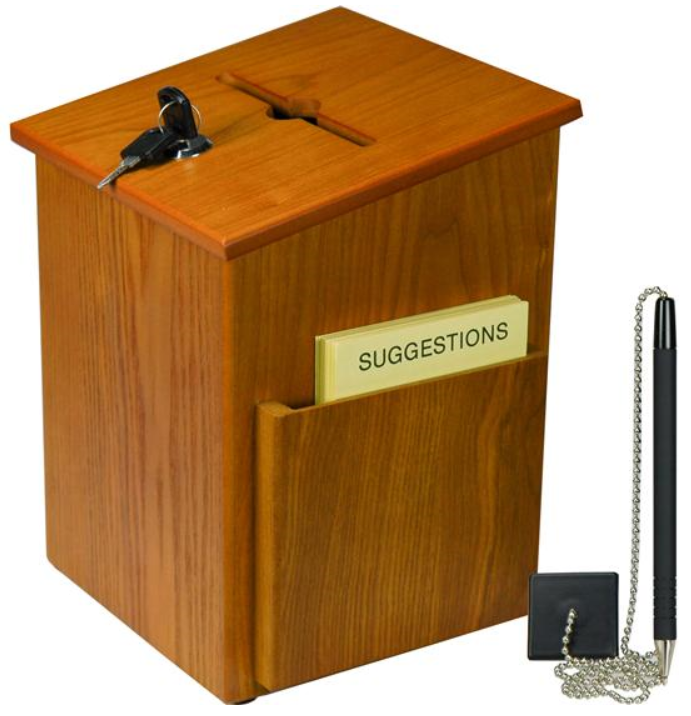 63
Questions Relating to Today’s QC Topics
Questions on topics presented must be emailed to the Compensation Service Quality Review Team at InternalQRS.VBAVACO@va.gov

Emails must include Cc to your Coach or other RO management

Emails must contain the name of the topic(s) with your question(s)

Questions must be submitted to the mailbox by COB Friday, March 15th
Questions submitted after COB Friday will not be accepted for inclusion in the Call Bulletin

Email questions are limited to those pertaining to only the topics presented, and responses will not be provided to any questions that are not related to the topics presented during today’s Quality Call

Official guidance to the questions will be posted later in the Call Bulletin
64
Do You Have Suggestions for Topics?
Please feel free to email your topic suggestions to the Compensation Service Quality Review Team at InternalQRS.VBAVACO@va.gov
In your email, be sure to include:
Cc to your Coach or other RO management
Name of the topic
Intended audience (VSR – SVSR – RVSR – DRO – AQRS – RQRS)
Applicable M21-1 and/or 38 CFR citations

Quality Call Bulletins can be found in the STAR Home Page on the Compensation Service Intranet site, TMS, and VBA Learning Catalog

Audio recordings of the Quality Calls with separate copies of the PowerPoint slides can be found in both TMS and VBA Learning Catalog
65
Next Quality Call
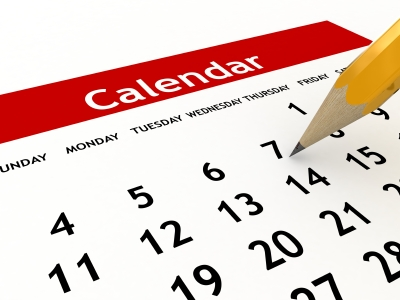 A Compensation Service Quality Call is usually presented each month

Next Quality Call will be conducted on April 10, 2019
66